Instructions for using this template.
Remember this is Jeopardy, so where I have written “Answer” this is the prompt the students will see, and where I have “Question” should be the student’s response.
To enter your questions and answers, click once on the text on the slide, then highlight and just type over what’s there to replace it.  If you hit Delete or Backspace, it sometimes makes the text box disappear. 
When clicking on the slide to move to the next appropriate slide, be sure you see the hand, not the arrow.  (If you put your cursor over a text box, it will be an arrow and WILL NOT take you to the right location.)
Jeopardy
Choose a category.  
You will be given the answer.  
You must give the correct question.
Click to begin.
Choose a point value.
Choose a point value.
Click here for Final Jeopardy
What’s the
Matter?
My Friend,
The atom
Elementary 
My dear
Acids and 
Compounds
And bases
Oh, My!
It’s a Gas!
Or is it?
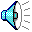 10 Point
10 Point
10 Point
10 Point
10 Point
20 Points
20 Points
20 Points
20 Points
20 Points
30 Points
30 Points
30 Points
30 Points
30 Points
40 Points
40 Points
40 Points
40 Points
40 Points
50 Points
50 Points
50 Points
50 Points
50 Points
Matter is made up of these.
What are atoms
Atoms bond together to form these larger units.
What are molecules
Matter exists in these 3 states.
What are solids, liquids and gases
Two different ways that matter can change.
What is a physical or chemical change
The ability of a substance to react chemically.
Reactivity
The smallest unit of a pure substance that still has the properties of that substance.
What is an atom
The center of an atom.
What is the nucleus
Every atom’s nucleus contains at least one of these.
What is a proton
A negatively charged subatomic particle.
What is an electron
The number of protons in an atom.
What is the atomic number
A pure substance that is made of only one kind of atom.
What is an element
An element that conducts heat and electricity well.
What is a metal
A property of metal that allows it to be bent and rolled into sheets.
What is malleability
All atoms of the same element have this in common.
What is the same number of protons
The method of organizing elements by their atomic number.
What is the periodic table
The substance formed from the atoms of two or more elements.
What is a compound
A compound the reacts easily with other substances and turns blue litmus paper red.
What is an acid
The strength of acids and bases are measured by this.
What is the PH Scale
Equal strength acids and bases do this to each other.
What is neutralize
Three uses of acids and bases in manufacturing.
What are foods, medicines, fertilizers, explosives or dyes
A chemical property of being able to burn.
What is combustibility
Changes a substance from gas to a liquid.
What is condensation
The amount of matter in an object.
What is mass
The temperature of a liquid at which it changes to a gas.
What is the boiling point
The ability of a substance to be dissolved.
What is solubility
Final Jeopardy
Make your wager
The of matter in which the particles are closest together.
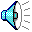 What is a solid
This powerpoint was kindly donated to www.worldofteaching.com




http://www.worldofteaching.com is home to over a thousand powerpoints submitted by teachers. This is a completely free site and requires no registration. Please visit and I hope it will help in your teaching.